List the 6 levels of organization that ecologists study from smallest to largest
Organisms →
Populations →
Ecosystems →
Communities →
BIOSPHERE
Biomes →
All the organisms that live in a place
PLUS their non-living environment
ecosystem
Another name for autotrophs
producers
The portion of  the Earth in which all life exists
biosphere
Make a food chain out of the following:

      herbivore           omnivore           autotroph
autotroph → herbivore  → omnivore
WHICH ORGANISMS are responsible for removing nitrogen from and returning nitrogen to the atmosphere?
BACTERIA in soil
The process of taking nitrogen from the atmosphere and changing it into a form plants can use is called ______________________

The process of converting soil nitrogen back into atmospheric form is called _______________________
NITROGEN FIXATION
DENITRIFICATION
Energy moves through ecosystemsin ______________
     food chains/webs            biogeochemical cycles
Food chains
Which of these is a decomposer?
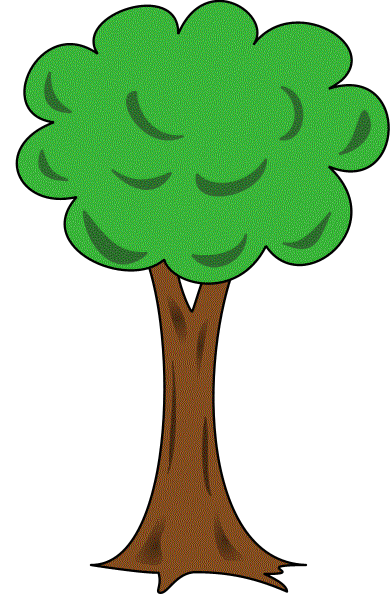 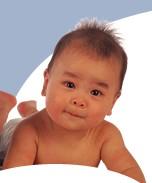 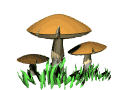 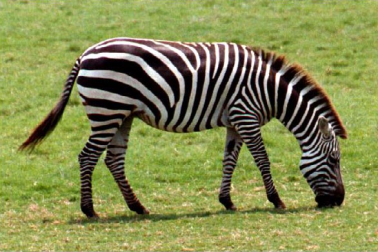 ↑ Fungi and SOME bacteria are decomposers
Organism that eats both plants and
meat
omnivore
Process in which water from plant 
leaves evaporates into the atmosphere
transpiration
Give an example of a decomposer
Bacteria or fungi
Which group of organisms is always
found in the first trophic level of 
every food chain or web?
Autotrophs or producers
Primary consumers are eaten by__________________
Secondary consumers
Why is only about 10% of the energy in an organism transferred in a food chain?
Some is used by organism for life processes such as movement, transport, metabolism, growth, reproduction, and rest is lost as HEAT
Give an example of an ABIOTIC factor
Climate, temperature, precipitation, wind, soil type, water availability, sunlight
Who is it?
   Heterotroph that obtains energy by 
	eating only plants			___________________
	  Heterotroph that eats both plants and	animals				_____________________

   Heterotroph that breaks down organic
	matter (Ex: Fungi & bacteria)             __________________

    Heterotroph that feed on dead plants        and animal remains (EX:Crabs & worms)
        and has a mouth                                              ___________________
	
   Heterotroph that eats only meat		      ___________________
HERBIVORE
OMNIVORE
DECOMPOSER
SCAVENGER/ DETRITIVORE
CARNIVORE
Primary producers are eaten by________________
Primary consumers
Which of these is an herbivore?
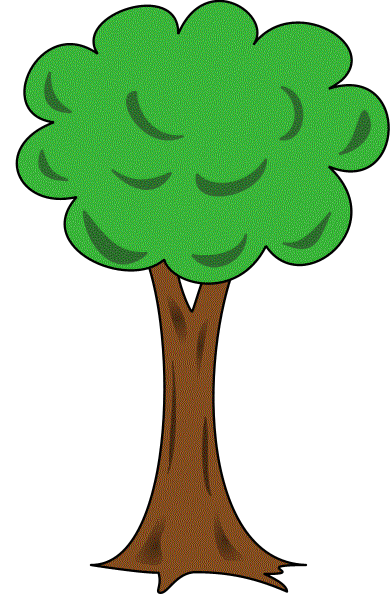 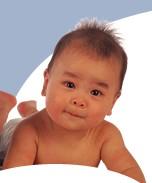 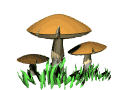 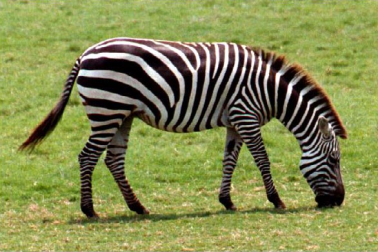 ↑ Zebras  are herbivores
Tell two ways water returns to the 
atmosphere in the water cycle.
Evaporation and transpiration
Name a limiting factor that could 
cause a population to decrease
Competition- for food, shelter, territory
Predation
Disease/Parasitism
Drought/climate change
Human disturbance
Organism that captures and eats 
another
predator
This diagram shows a ____________







Which of the organisms above is:
	a primary producer ? ___________
 How many trophic levels are shown?
food chain
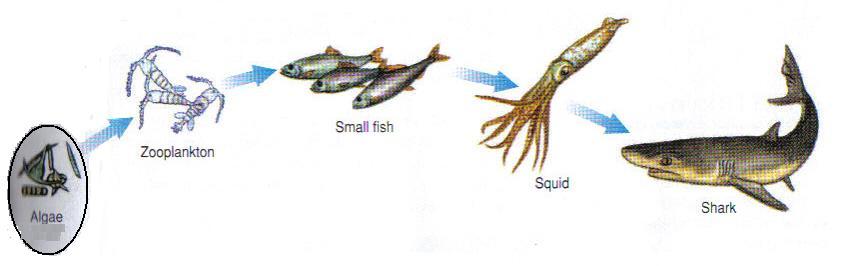 BIOLOGY; Miller and Levine; Prentice Hall; 2006
algae
5
Symbiotic relationship in which
both organisms benefit from their close
association
mutualism
An “organism’s job” that includes what it eats, 
what eats it, where in the habitat it lives, how it 
acts, and when & how it reproduces?
niche
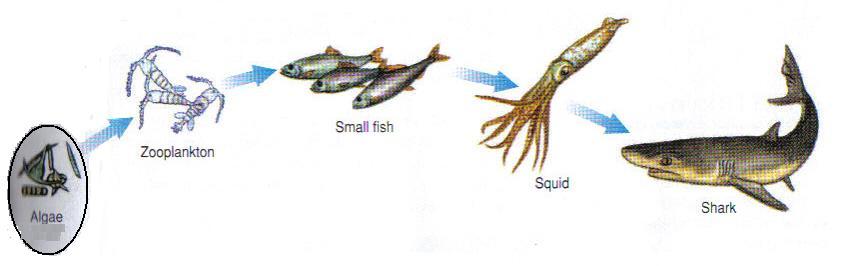 Which of the organisms above is:
	a secondary consumer?
BIOLOGY; Miller and Levine; Prentice Hall; 2006
Small fish
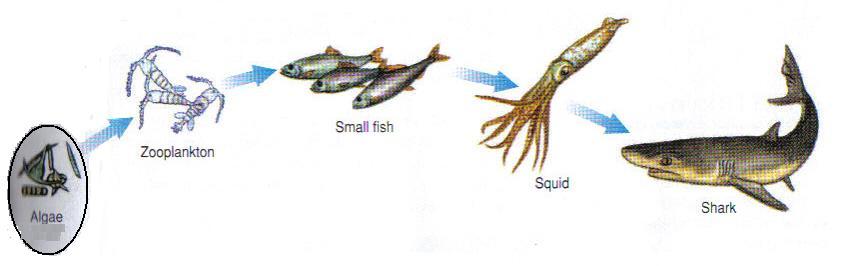 Which of the organisms above is:
	a tertiary consumer? _____________
BIOLOGY; Miller and Levine; Prentice Hall; 2006
squid
Group of organisms so similar that they can breed and produce fertile offspring
species
An organism that is captured and 
eaten by another
prey
Symbiotic relationship in which one
organism benefits but the other is
neither harmed nor helped
commensalism
The scientific study of interactions 
between organisms and between 
organisms and their environment
ecology
Relationship in which organismsattempt to use the same resource at the same time and place
competition
Each step in a food chain or web
trophic level
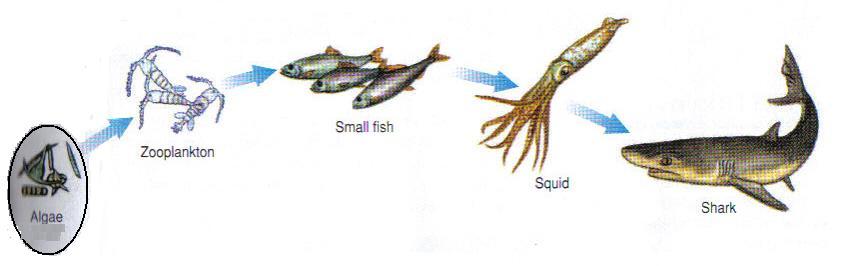 Which of the organisms above is:
   a quaternary consumer? __________
BIOLOGY; Miller and Levine; Prentice Hall; 2006
shark
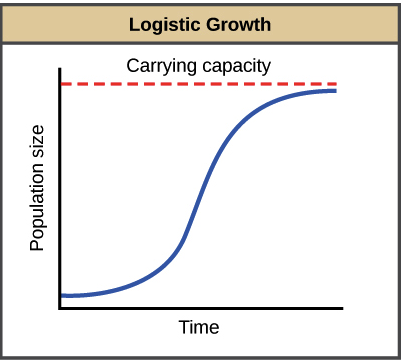 The maximum population size anenvironment can support is called
Carrying capacity
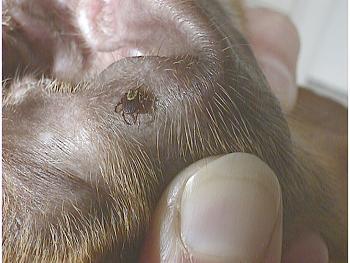 A tick sucking a dog’s 
blood is an example of which kind of symbiosis?
parasitism
Process in which green plants use
energy from sunlight  to produce
carbohydrates
photosynthesis
Cycle in which photosynthesis and 
cellular respiration participate
Carbon cycle
Any relationship in which two species
live closely together
symbiosis
Interaction in which one organism captures and feeds on another.
predation
Network of complex interactions 
linking all the food chains in an ecosystem
food web
Cycle in which volcanic activity and burning fossil fuels plays a role
Carbon cycle
Cycle which is dependent on bacteria 
for nitrogen fixation and denitrification
Nitrogen cycle
Which type of organism is always on the first trophic level of every food chain
A producer
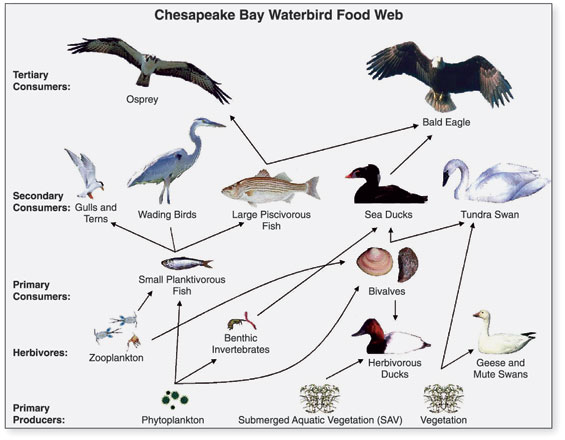 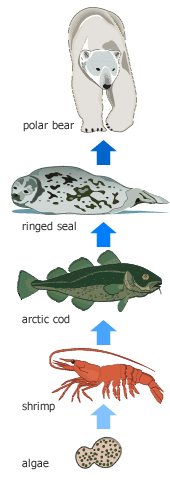 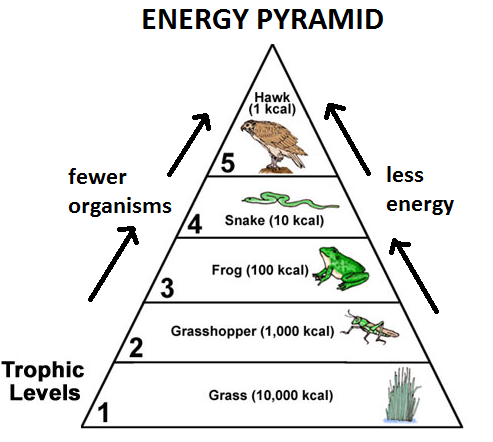